Network for Computational Nanotechnology (NCN)
Device Simulation:Transport (Double Gate MOSFETs)
Mehdi Salmani Jelodar, Seung Hyun Park, 
Zhengping Jiang, Tillmann Kubis, 
Michael Povolotsky, Jim Fonseca, 
Jean Michel Sellier, Gerhard Klimeck

msalmani@purdue.edu

Network for Computational Nanotechnology (NCN)
Electrical and Computer Engineering
Purdue University
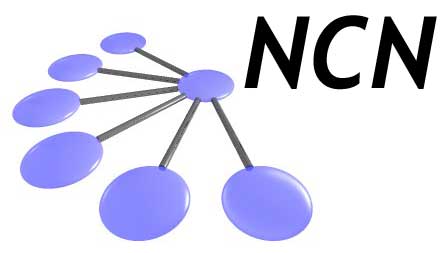 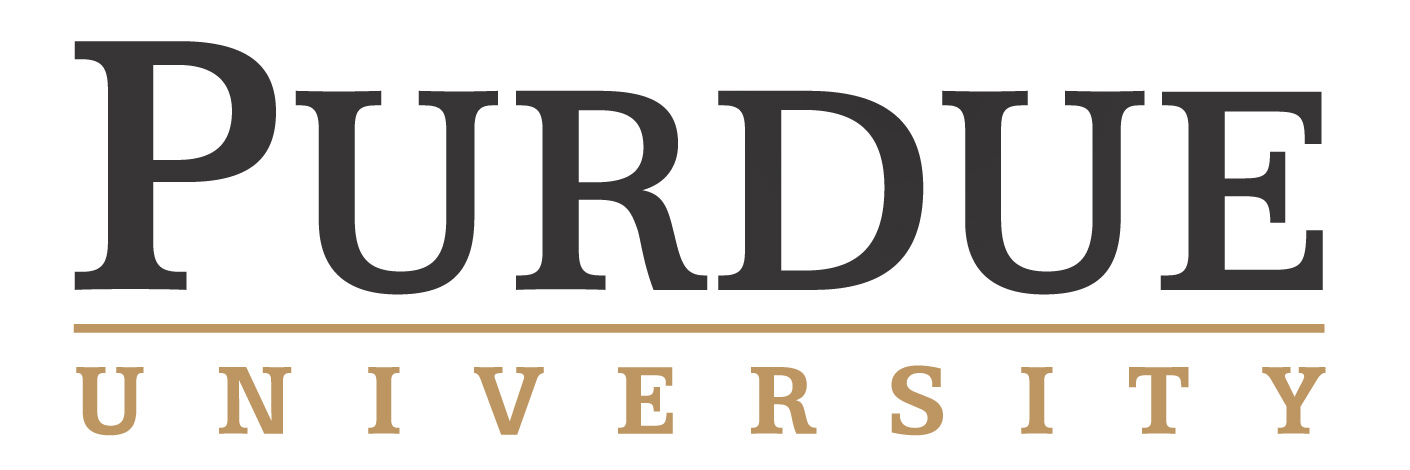 1
Outline
Device Modeling Approach 
Device Simulation Test Samples  
Device structure
Sample input decks: input parameters description 
Output files and MATLAB scripts 
*.VTK files: structures / charge distribution 
MATLAB scripts: Extract ON-current, S.S, and DIBL from I-V characteristics 
Band structure calculation and effective mass extraction
Device Modeling Approach
NEMO5
Output
Post Processing
Input
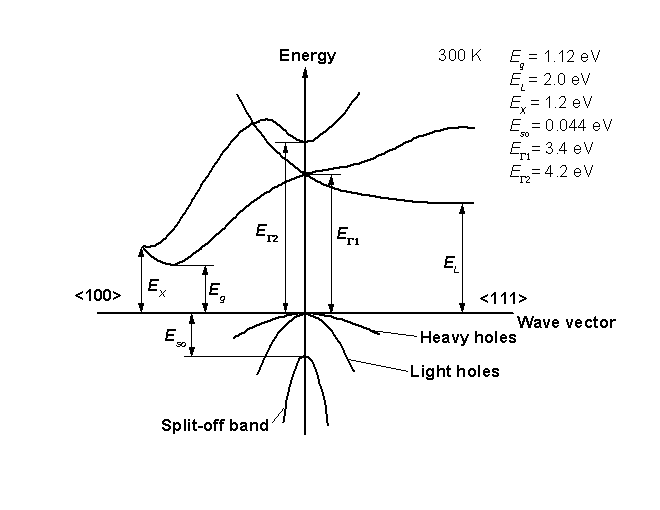 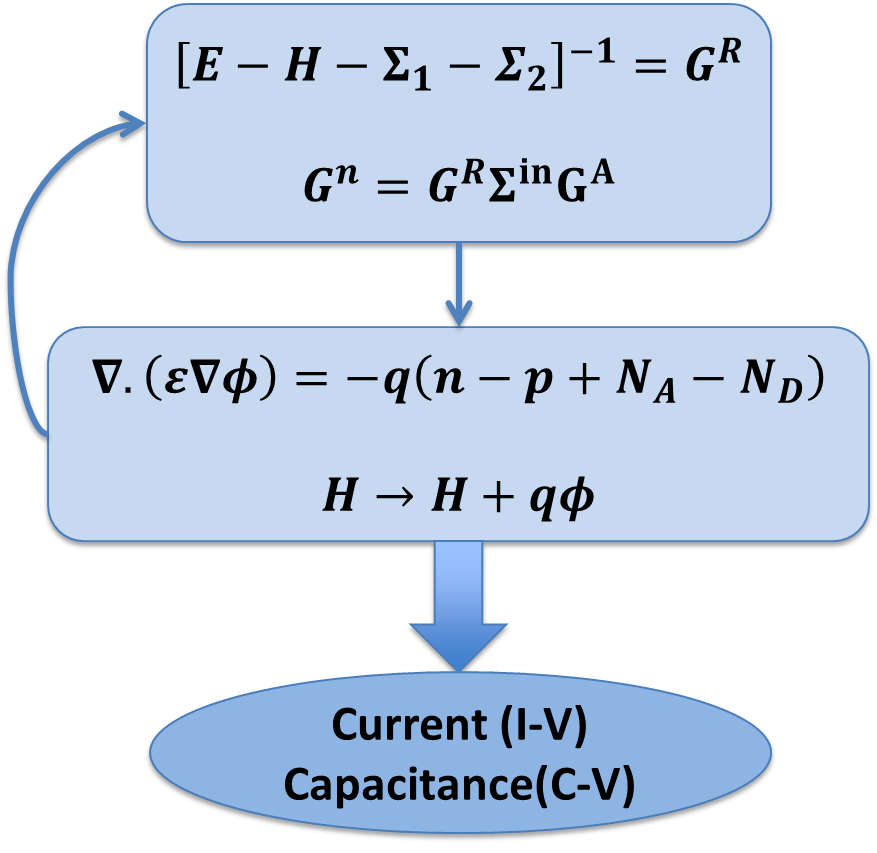 Extract Device Performance Parameters: 
ON-current, S.S, and DIBL
m* from Full Band / Literature,
Band offset, Electron affinity
2-D / 3-D NEGF (or transfer matrix) & Poisson Solver:
Effective Mass Approximation
Like: ID-VG characteristics, 
Charge distributions
ION
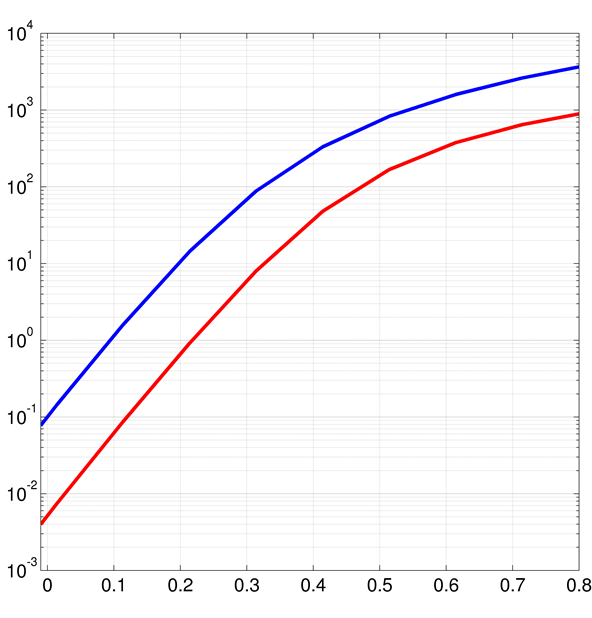 SS=60
Device Simulation Set-Up
LCH
LCH
LD
LS
LD
LS
Gate
Gate
TOX
SiO2
TOX
SiO2
Source
Si Channel
Drain
Source
Si Channel
Drain
TCH
SiO2
SiO2
Gate
NS,D
Tox (EOT)
TCH
LCH
LS
LD
1e20 cm-3
0.6nm
5nm
11nm
10nm
10nm
Simulation Features (ITRS 2020):
Channel material: Si 
SiO2 as dielectric material
Channel length / thickness : 11 nm / 5nm 
Doping concentration: 1e20 cm-3
Required Files on Workspace
1. Go to: 
/apps/share64/nemo/examples/current/public_examples/TransportDG/

Subfolders:
MatlabFiles
TB2EMInputDecks
TransportInputDecks
outputs_VD005
outputs_VD068
Device Simulation Test Samples
Read the sample input deck: ./TranportInputDecks/inputDeckMetaDG.in
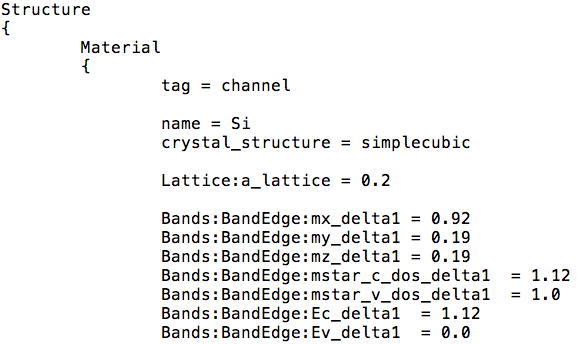 Structure: 

First block defines tag, material,  crystal structure, and lattice size 

Second block addresses effective masses (mx, my, mz), also multi-valley can be defined by using multiple delta 

In third block, band gap can be modulated.  

Fourth block defines doping type (N/P), and doping concentration. 

Also, different region number must be assigned to each material.
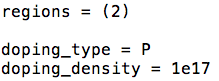 3 effective masses  (m*_delta1, m*_delta2 and m*_delta3) are for 6 degenerate valleys.
Device Domain
Device Domain:

In the first block, the domain name, type can be defined. 
base_material is the channel material for the central of device. 
passivation_regions is for the oxide areas in case of necessary (TB usage)
In second block, dimension creates a canvas of “unit cells”, representing total dimension.
periodic sets a “false” refers to a confined axis along k direction.
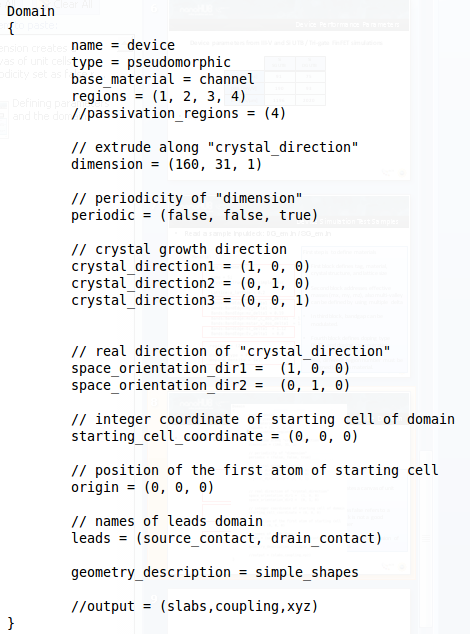 Device Domain (cont.)
Device Domain:

In the first block, the coordinate system within the crystal_direction can be set up.

In space orientations first one is the first entry of periodic option. Only 2 directions need to be specified. NEMO5 computes the third using the crystal structure info.

In the second block, the starting cell coordinate is determined.

The contact and geometry description are shown in the third block. (Some output can be generated by de-commenting the output line.)
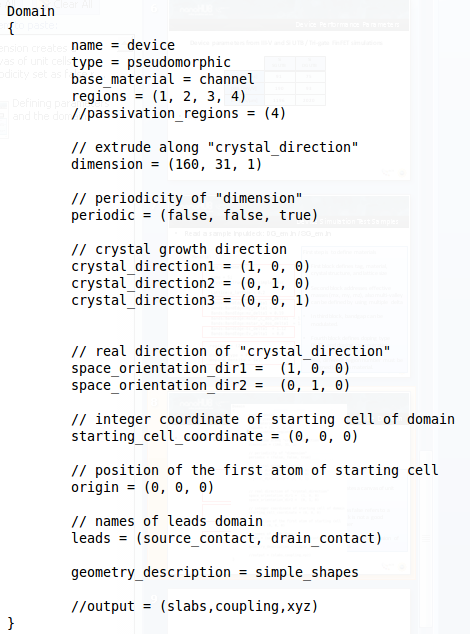 Device Domain (cont.)
Device Domain:

In the first block, the domain name, type can be defined. 
Same material is used for contacts -> base_material = channel 

In the second block, the contact direction (lead_direction) can be specified. 

“-1” indicates the direction of the incoming electrons. This means that n=1 for +x, n=-1 for -x, n=2 for +y, and n=-2 for –y.
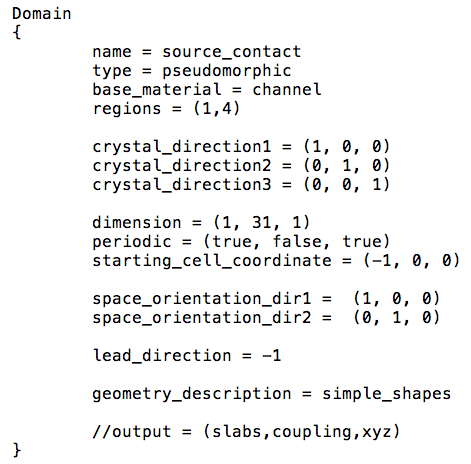 Device Geometry
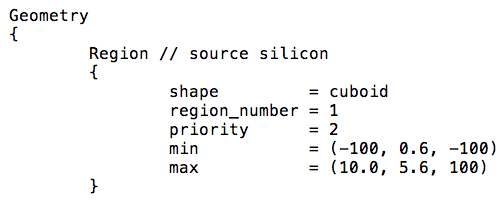 Device Geometry:

Each component has an order of information as shown in the below. 

Firstly, base shape of the region, and previously assigned region_number need to be addressed. 

In min and max, the exact location and size can be adjusted. Unit is [nm] 

Secondly, priority must be assigned for each component. This arranges the order of overlapping when the whole structure is built.
SiO2
1
Si (source)
2
Si (channel)
2
Si (drain)
2
Device Geometry (cont.)
Device Geometry:

Top and bottom gates must be defined as same way as other components. 

However, Boundary_region must be used as the tag for contacts instead of Region used in the other components. 

The gates (min and max) are normally sandwiching the insulator (SiO2) and channel regions.
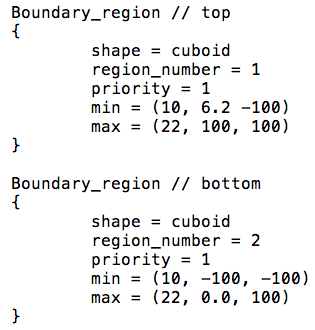 NEMO5 Meta-Solver (1)
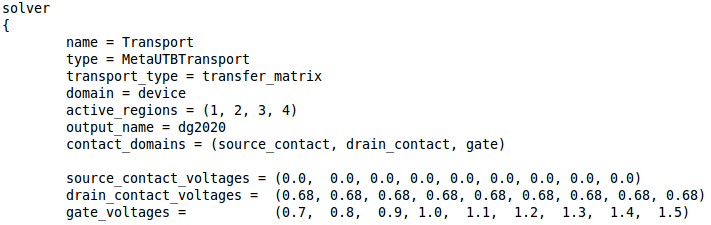 Meta-solver:
First it determines the solver’s name and type. By type NEMO5 will look for “MetaUTBTransport.py” in  . / Meta
In transport_type it can be transfer_matrix or NEGF. For EM modeling usually transfer_matrix is faster. 
 We need to determine transport domain, active regions, prefix of of all output files names and as many contacts we have in the device.
In the second part, the applied voltages to source, drain and gate(s) are set up.
NEMO5 Meta-Solver (2)
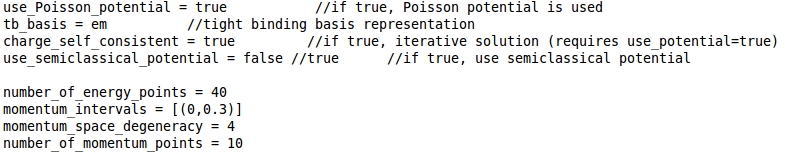 In first unit:
Poisson will provide the potential otherwise it will be zero.
tb_basis will determine the type of tight-binding basis should be used
Charge_self_consistant make it self-consistent with the NEGF or semi-classical (by turning on use_semiclassical_potential)
In second unit:
Number_of_enegry_points and numbe_of_momentum_points determine the number of E and K.
Momentum_intervals determines the region of calculations in Brillouin Zone. 
Momentum_space_degenracy determines the degeneracy factor (2 for degeneracy and 2 for making the k region just in positive space)
NEMO5 Meta-Solver (3)
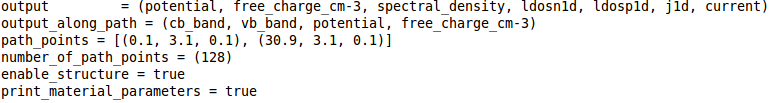 output  will provide the required output files during the simulation and some of these info will be stored in the VTK files
output_along_path and path_points and  number_of_path_points tell the simulator to dump out only information along the path with the #points precision.
enable_structure makes the structure VTK file.
Outputs with VTK files
Device Schematic
Insulator
6.2nm
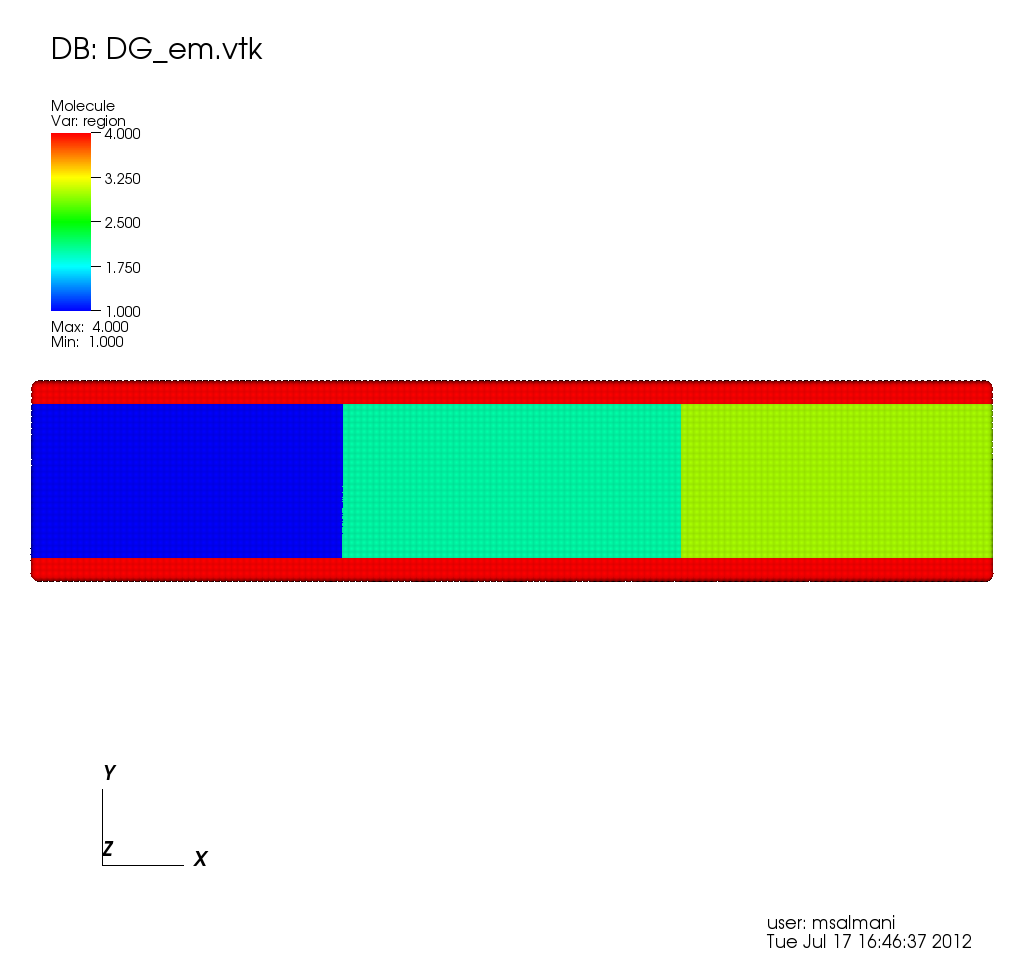 Y
Channel
Drain
Source
Y [nm]
X
0nm
31nm
X [nm]
0nm
Electron Density [/cm2]
VTK files: 
*.VTK file is created in the beginning of the simulation. 
The device structure can be checked by using the VTK file in Paraview / Visit. 
Charge density profile for each bias points can be obtained and checked.
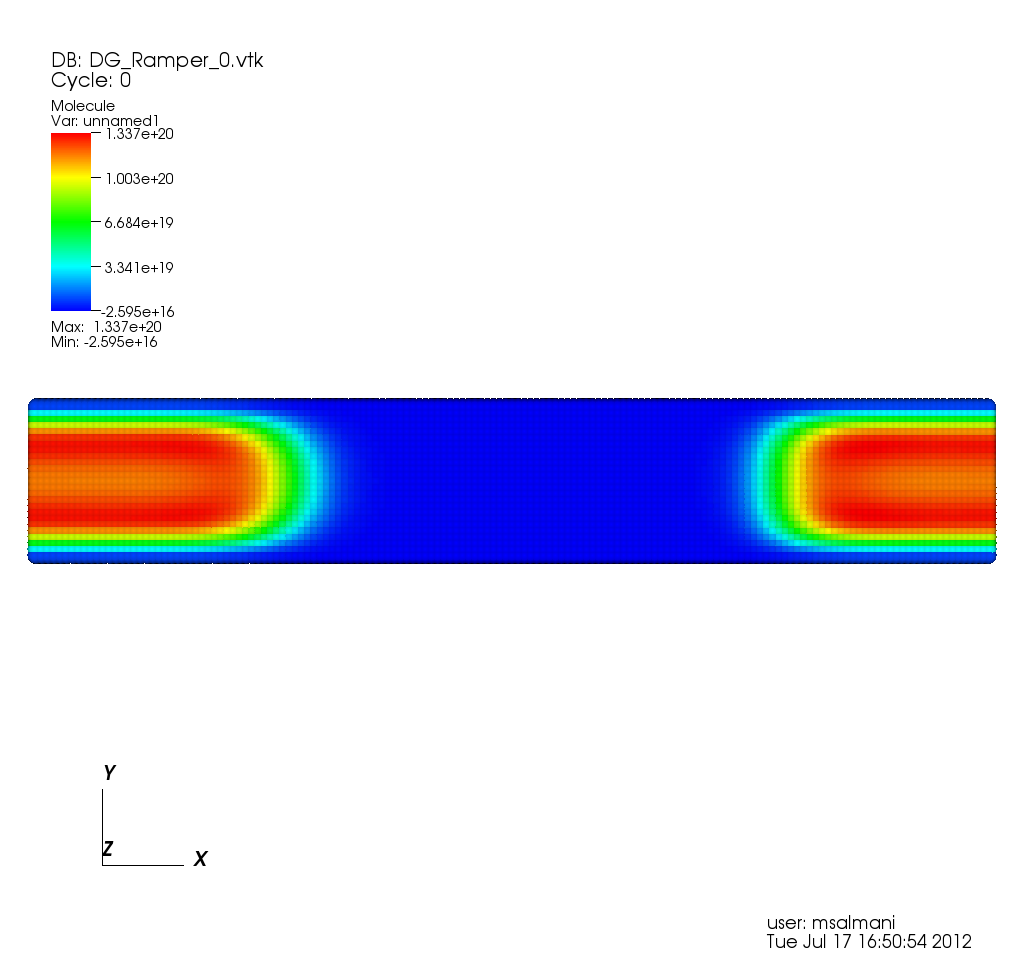 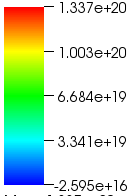 Off state
Y [nm]
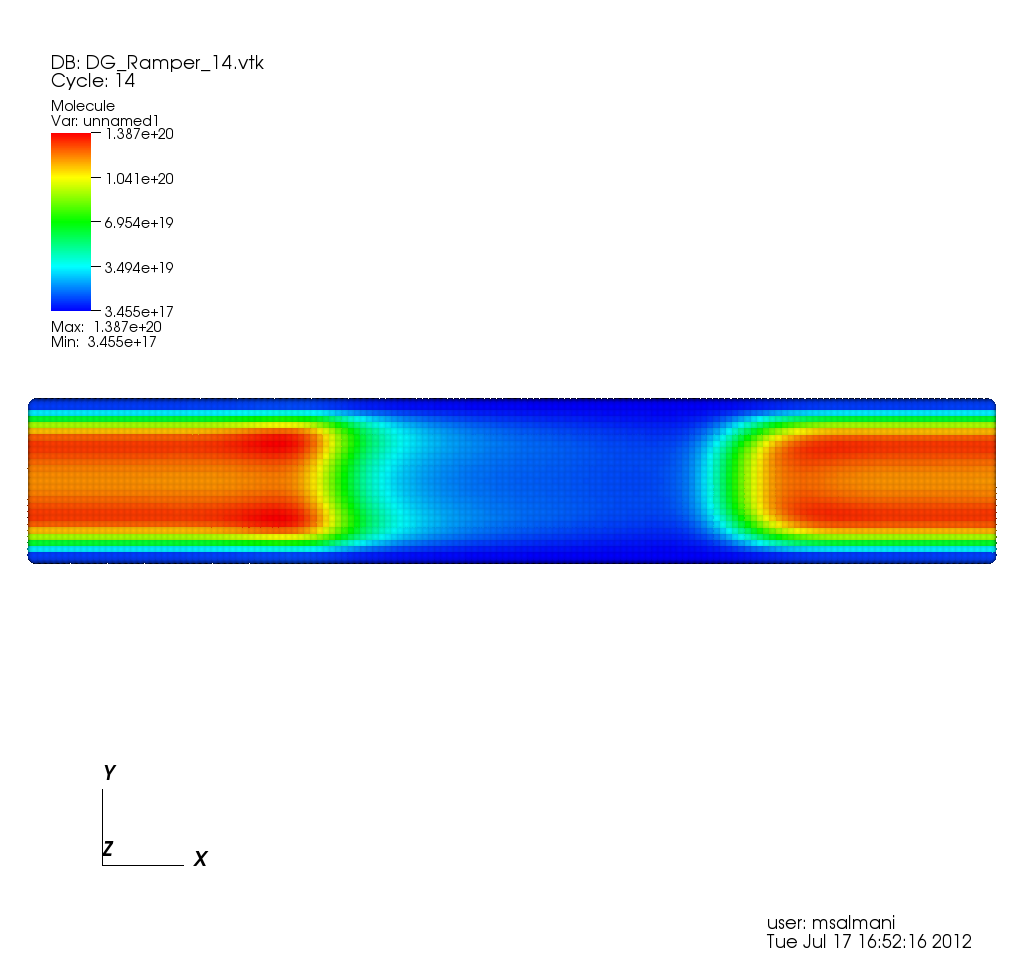 On state
X [nm]
For regions load into visit/paraview DG2020_structure.vtk
For charge density  ./outputs_VD068/DG_Ramper_X.vtk
Output files and MATLAB scripts
Gate
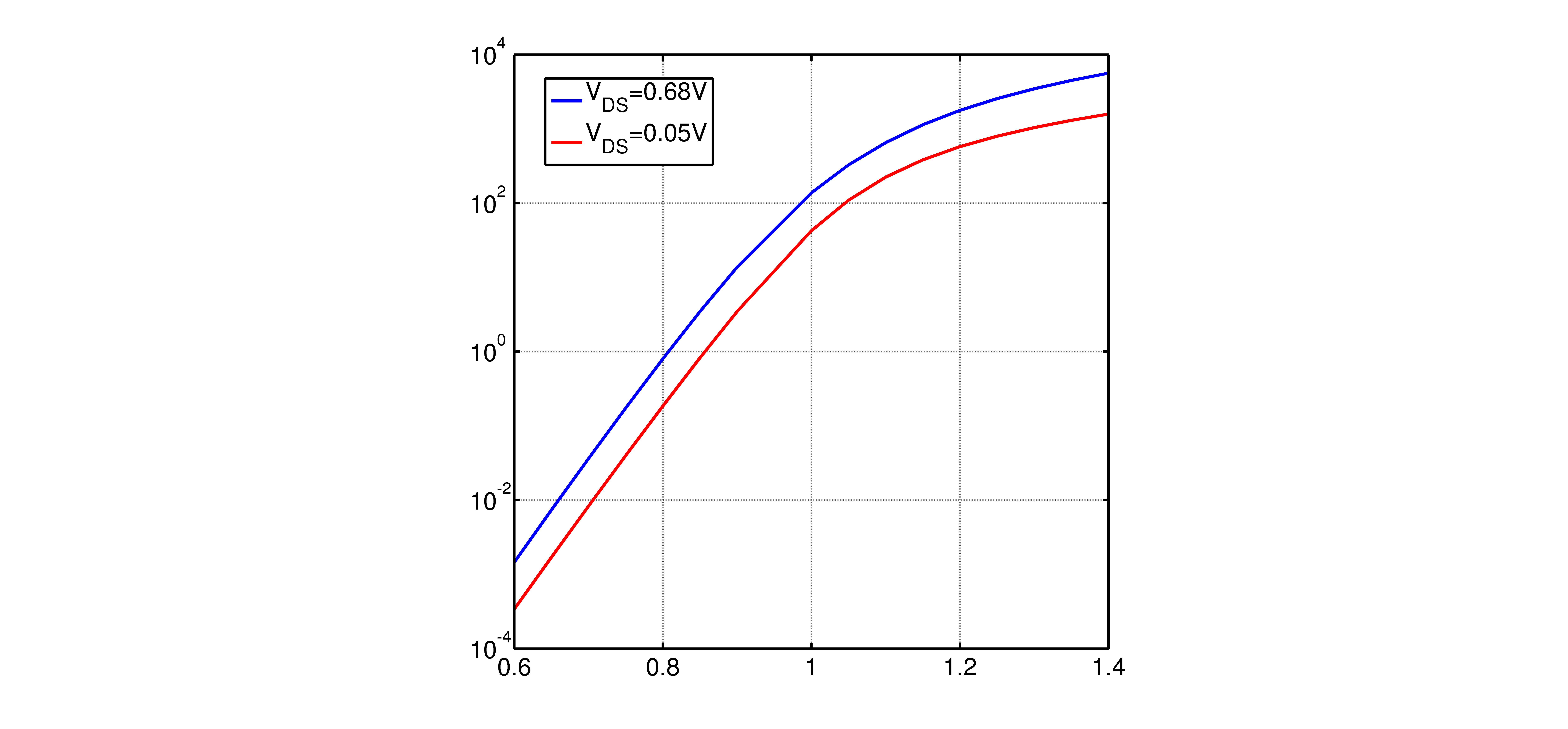 ID-VG Characteristics
SiO2
Y
Source
Si Channel
Drain
Si 
DG UTB
SiO2
X
75
Gate
Conduction Band edges
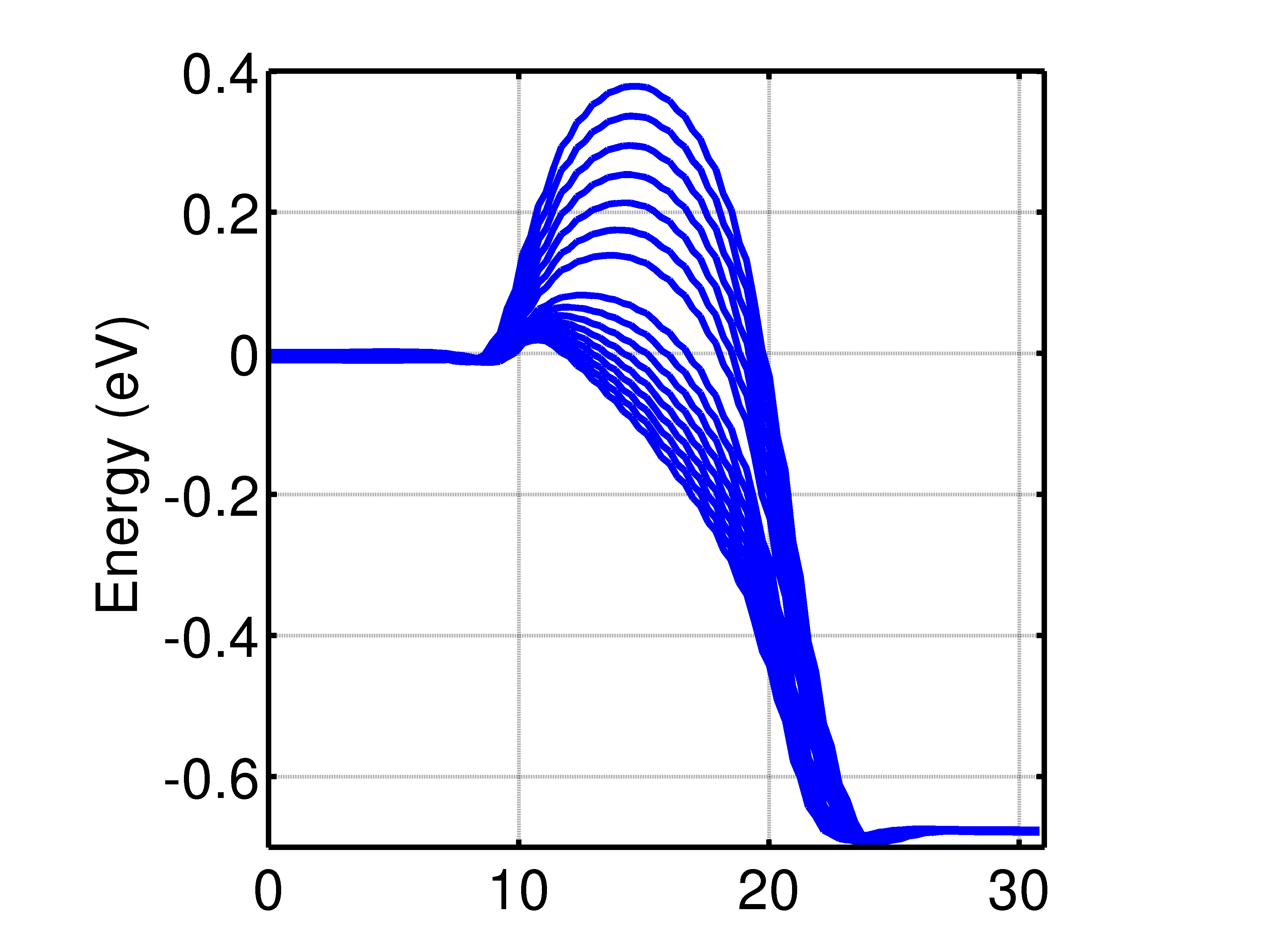 ID [μA/μm]
5900
S.S [mv/dec]
78
DIBL [mV/V]
ION [μA/μm]
VGS [V]
X[nm]
MATLAB scripts (1)
-- > Load required files and set the variables:
clear all;clc;close all;
DIR1 = ‘../outputs_VD068/'
DIR2 = ‘../outputs_VD005/'
IVVdd = load([DIR1 ‘DG_Ramper_current.dat']);
IVV05 = load([DIR2 ‘DG_Ramper_current.dat']);
Vdd = 0.68; 
IdOff = 0.1;     %Set the off current to 100nA/mum as ITRS
 
Vg = IVVdd(:,5);
Id = 1e6*IVVdd(:,4);  %convert the current from Ampere to micro-Ampere 
Id05 = 1e6*IVV05(:,4);
Id05 = Id05(1:length(Id));
%% Calculate Ion
VdOff = interp1(Id,Vg,IdOff,'cubic');
Ion = interp1(Vg,Id,VdOff+Vdd,'cubic')
ION = ID (VGS = VDS)
MATLAB scripts (2)
%% Calculate SS
[a b] = find(Id>=0.1);
SS = 1000*(Vg(a(2)) - Vg(a(1)))/log10(Id(a(2))/Id(a(1)))
SS = (V2-V1)/log(I2/I1)    [mV/dec]

DIBL = (V2-V1)/(VDS2-VDS1)
ID-VG Characteristics
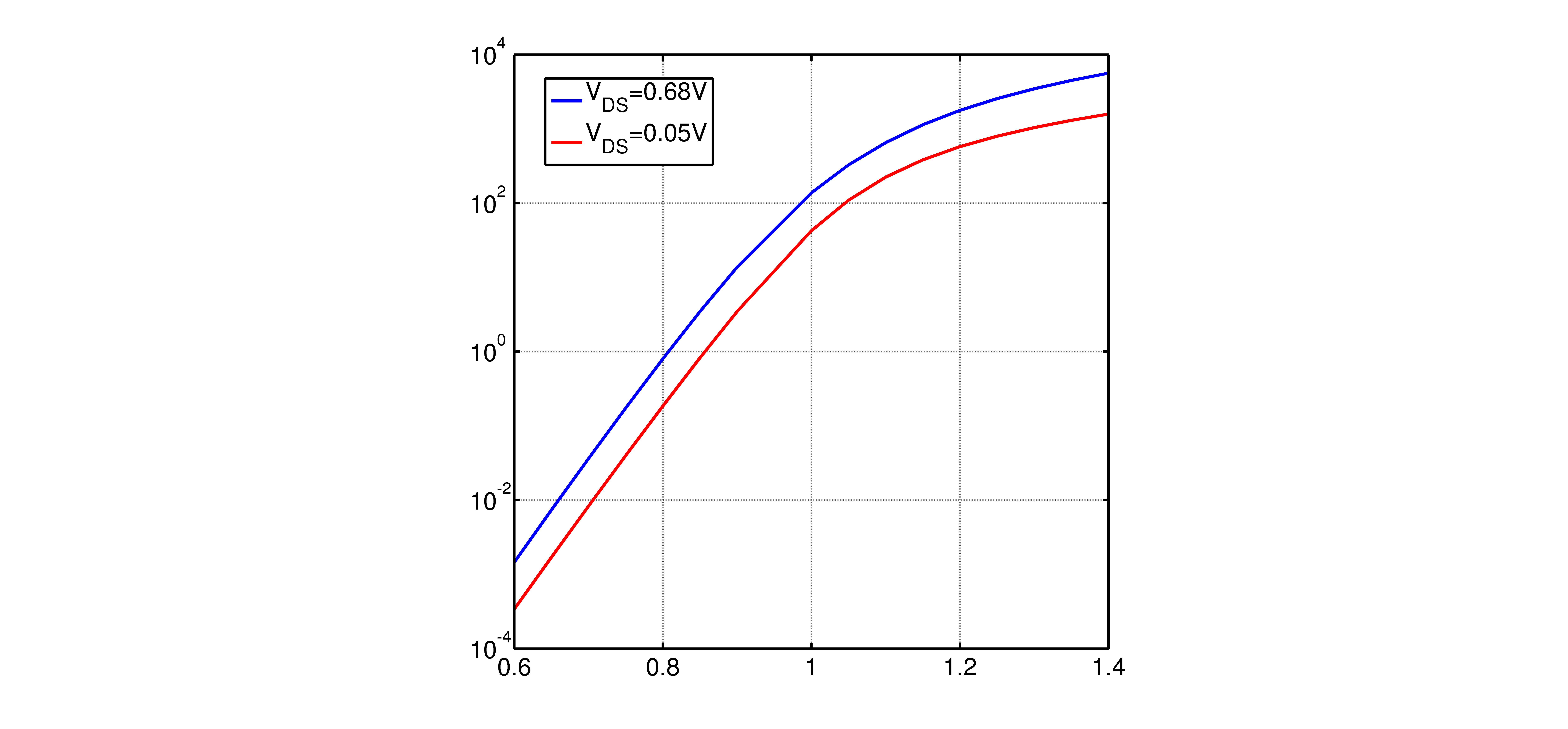 %% Calculate DIBL
Idibl = 1;   %Current is set to 1muA/mum
Va = interp1(Id,Vg,Idibl,'cubic');
Vb = interp1(Id05,Vg,Idibl,'cubic');
DIBL = 1000*(Vb-Va)/(Vdd-0.05)
ID [μA/μm]
%% Plot IV
figure(1);hold on;box on;axis square;grid on;
plot(Vg,Id,'b','linewidth',3);
plot(Vg,Id05,'r','linewidth',3);
set(gca,'YScale','log'); hold off;
VGS [V]
MATLAB scripts (3)
%% Plot conduction band 
figure(4);hold on;box on;axis square;grid on;
for ii =1:N
    XY = load ([DIR1 ‘DG_Ramper_' int2str(ii-1) '.xy']);
    plot(XY(:,1), XY(:,3), '-b','LineWidth',2.5);  %Conduction band 
end
Conduction Band edges
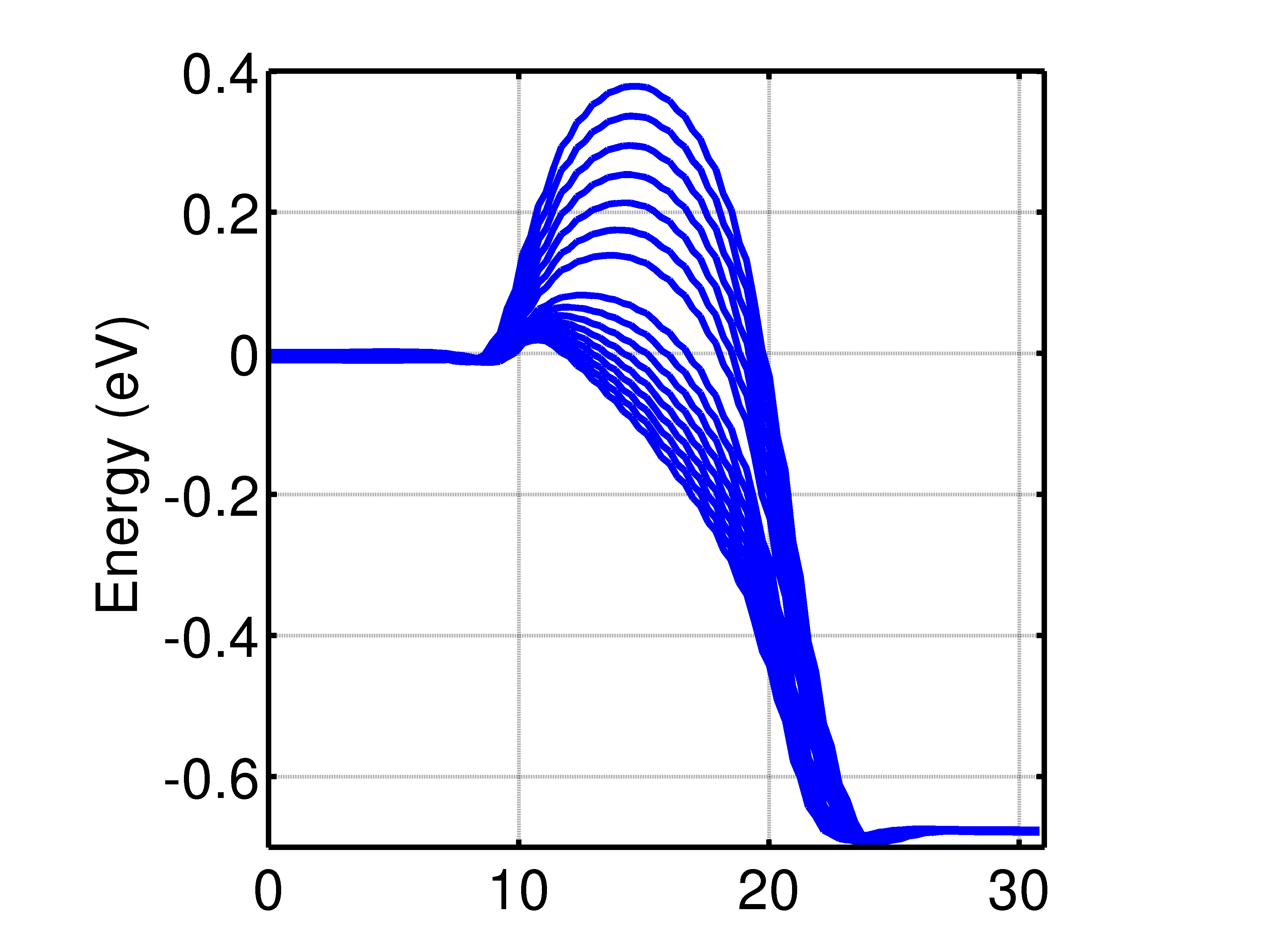 X[nm]
Transport effective mass
Band structure calculation with N5 (input deck)
 Please look at ./TB2EMInputDecks/InAs_TB2EM.in
Determine the material (s)
Material (InAs)
Parameter set (param_Klimeck)
Domain
Periodicity (periodic = (true, true, true))

Solver 
Type (Schroedinger)
Set the K space
	k_space_basis   = reciprocal
	k_points        = [(0.1,0.1,0.1),(0.0,0.0,0.0),(0.1,0.0,0.1)] 
	number_of_nodes = (21,21)

Calculate the effective mass (run the Matlab script TB2EM.m)
Extracting effective mass for InAs bulk
 Please run the Matlab script ./MatlabFiles/TB2EM.m
Load InAs_k_distance;
load InAs_energies; plot(InAs_k_distance,InAs_energies);
box on; axis square;
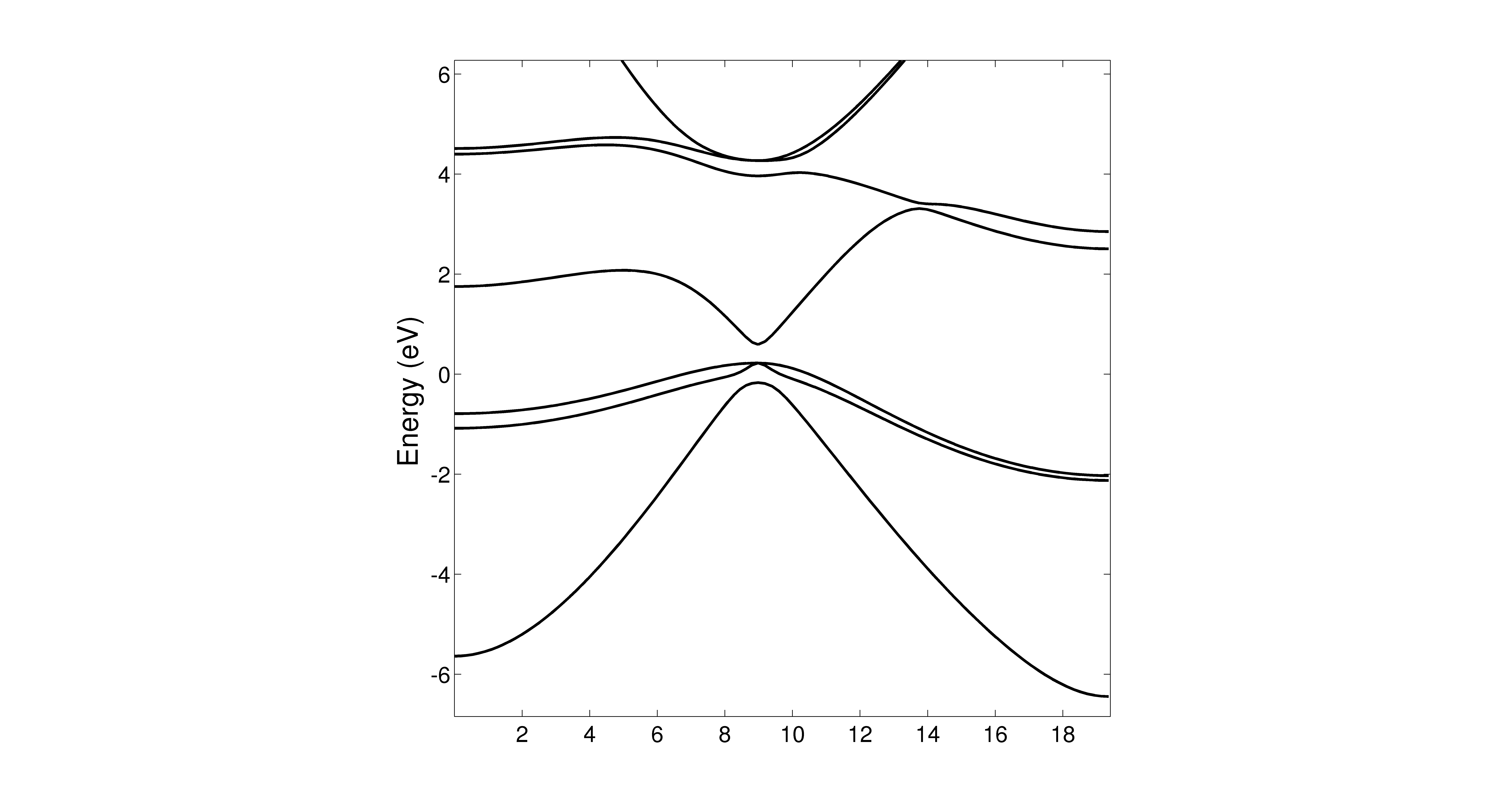 Effective mass calculations:
a = 6.0583;%e-010; %[m]
hBar = 1.0546e-034; 
q =  1.60217646e-19;
m0 = 9.10938188e-31;
 
EE = Energies(21:25,9);
dK = diff(K_distance(21:22));  
EK = (EE(1)+EE(3)-2*EE(2))/((dK)^2);
mStar = (hBar^2)/EK/q/m0/1e-18;
L
X
Effective mass – non-parabolicity
figure(1); %Plot parabolic EK
plot(K_distance,Energies,'k','linewidth',2.5);
axis square; box on;ylim([-1 2]);

K_points = load([x '_k_points.dat']);   
K = sum(K_points.^2,2);
E = (hBar^2/mStarGamma/2/q/m0/1e-18)*K;

hold on;
H3 = plot(K_distance,E+0.5942,'s-b');

ENP = (-1+sqrt(1+4*alpha*E))/(2*alpha);
H4 = plot(K_distance,ENP+0.5942,'o-r');
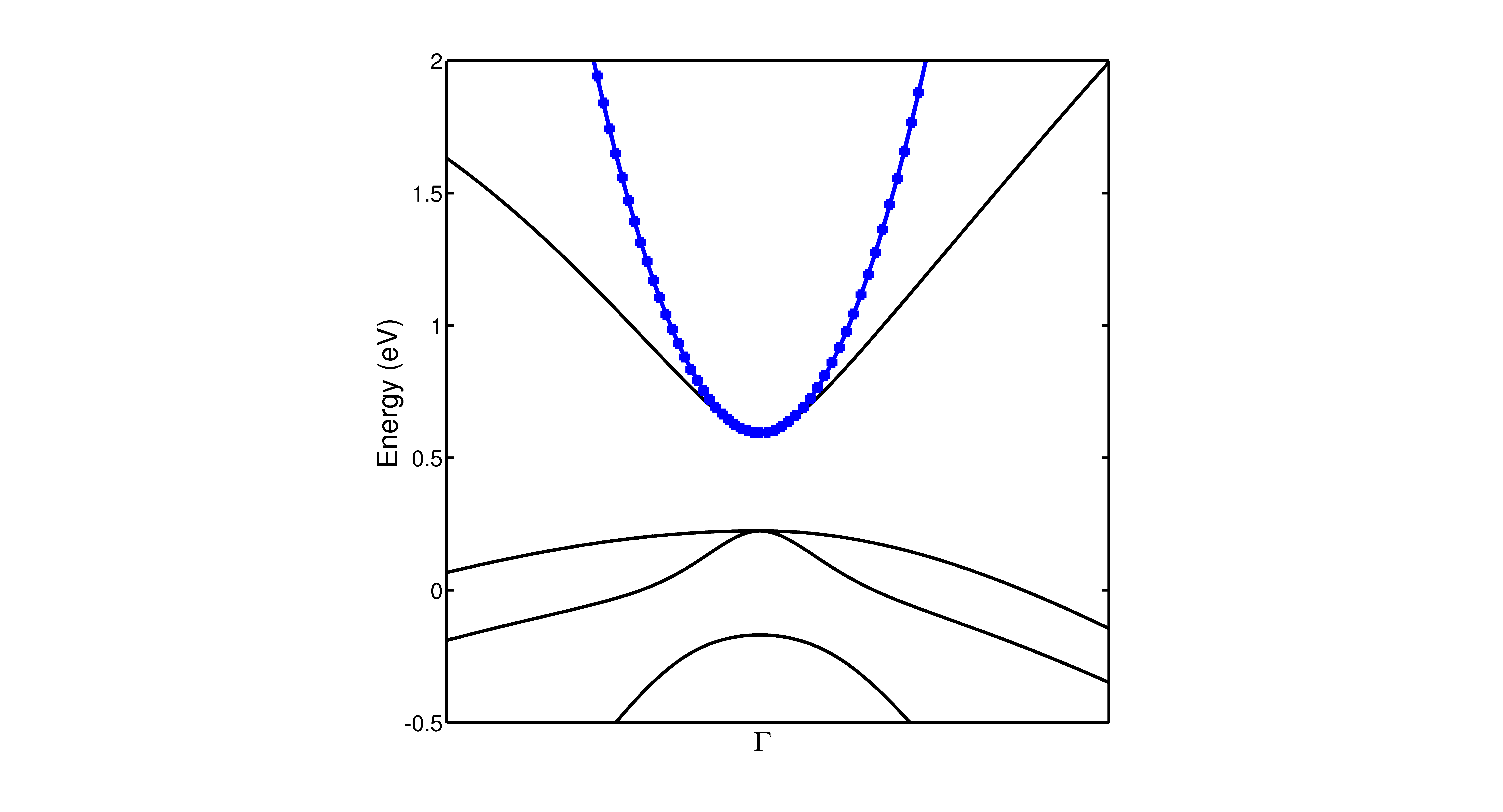 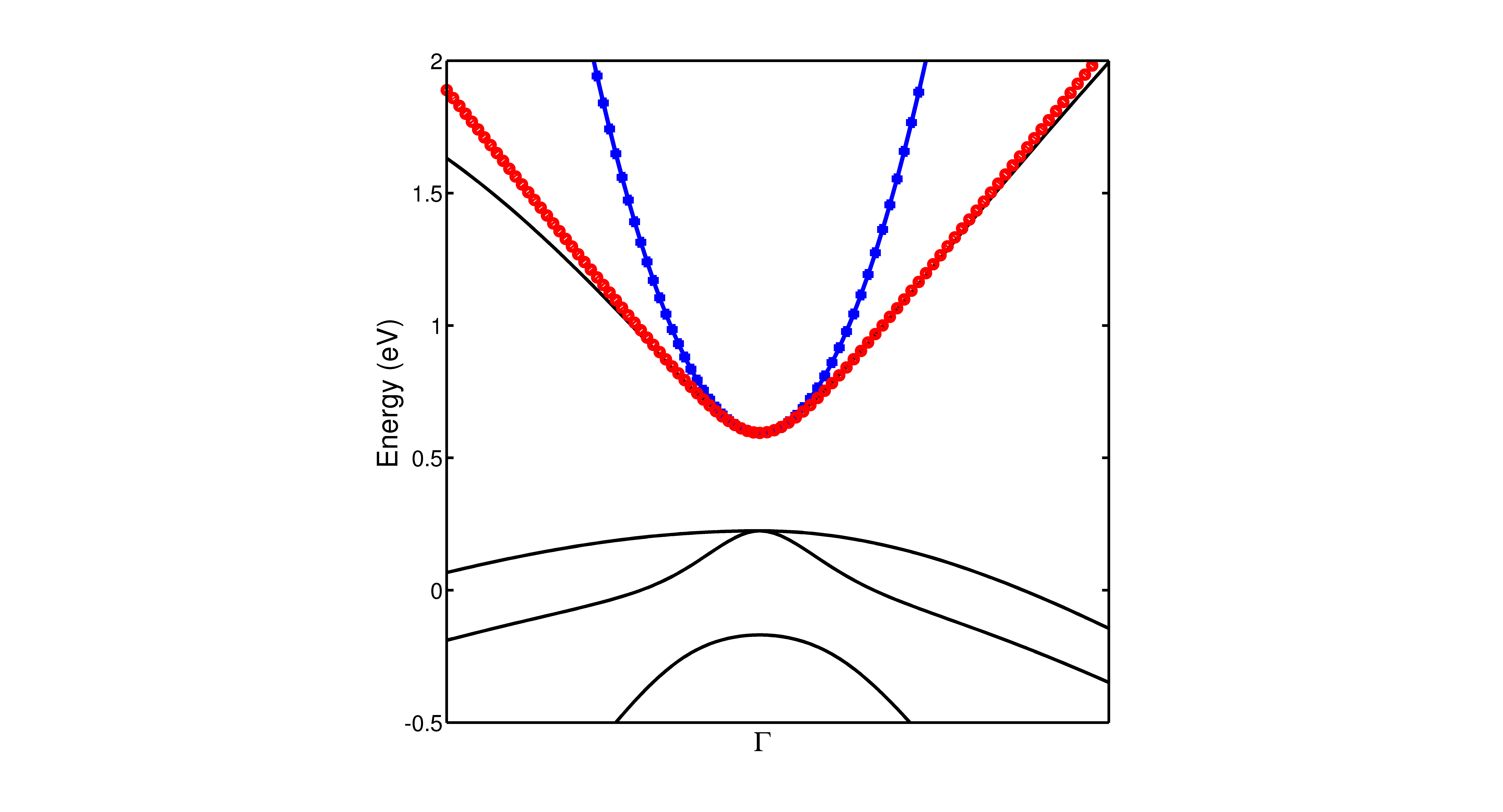 X
L
Extracting effective mass for InAs sheet
Domain
Periodicity (periodic = (true, true, false))

Solver 
Set the K space
	k_points    = [(0.0,0.5),(0.0,0.0),(0.5,0.0)] 
	number_of_nodes = (21,21)

Calculate the effective mass 
(run the Matlab script TB2EM.m)
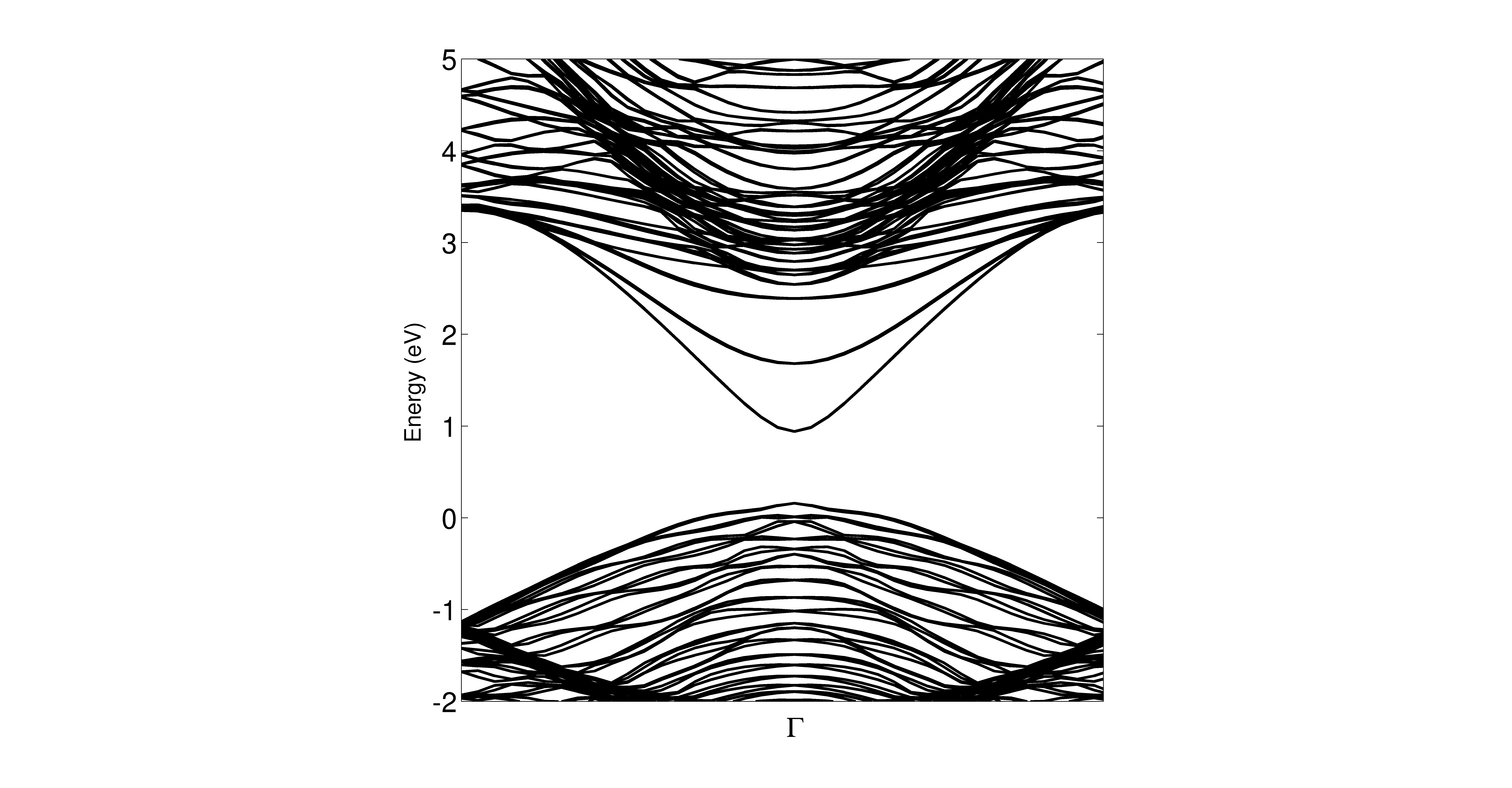 Thank you!






Questions/feedback send me email to:
msalmani@purdue.edu
Current (I-V)
Capacitance(C-V)